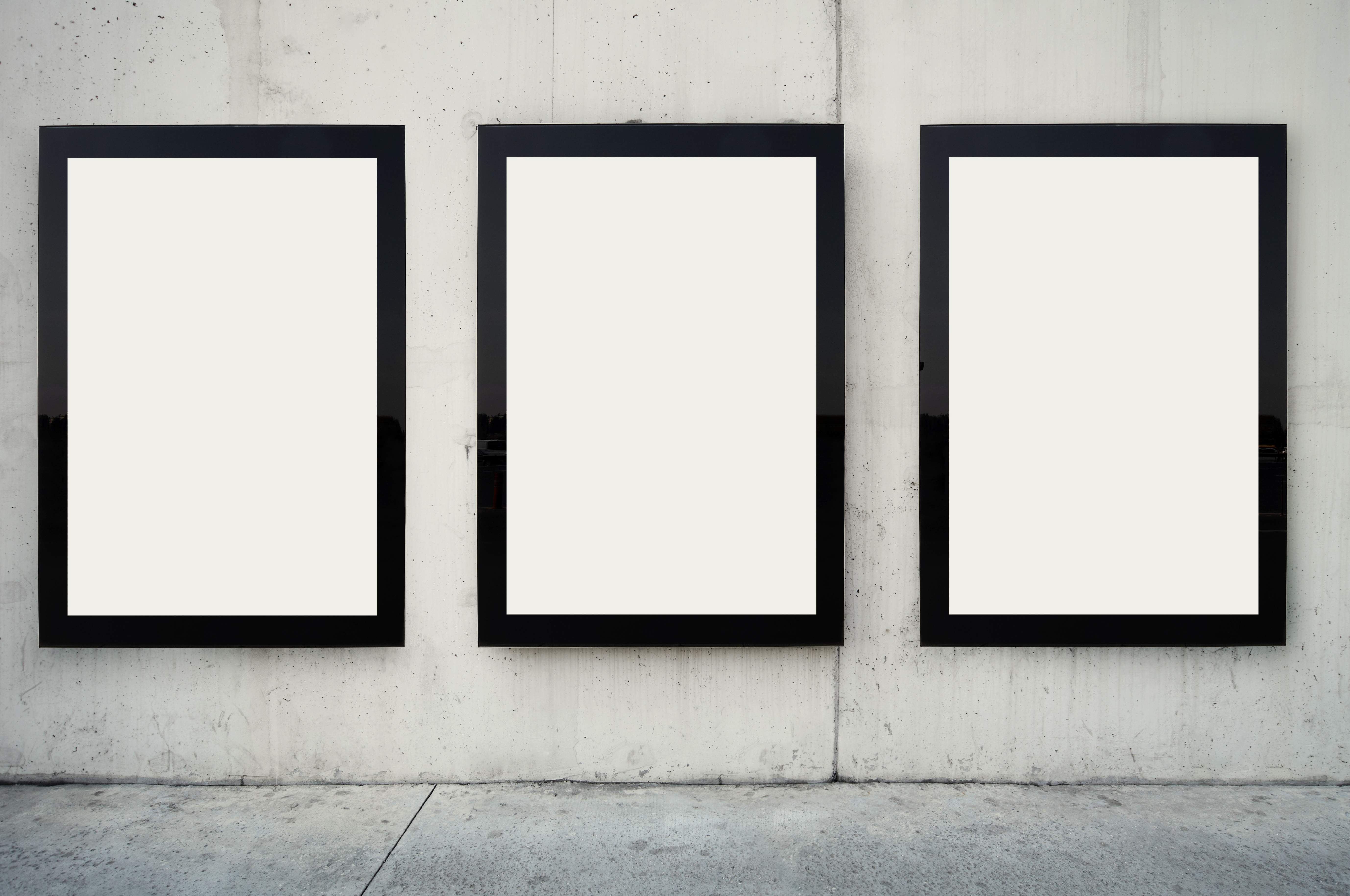 ผลสำรวจแผนพัฒนาทรัพยากรบุคลล : idp training needสำนักงานสาธารณสุขจังหวัดอุบลราชธานี ประจำปี งบประมาณ พ.ศ. 2566
กลุ่มงานบริหารทรัพยากรบุคคล สำนักงานสาธารณสุขจังหวัดอุบลราชธานี
จำแนกตามแผนพัฒนา
กลุ่มงานรายงาน IDP 
	จำนวน 10 กลุ่มงาน 71.5%
	คงเหลือ 4 กลุ่มงาน                     (ระหว่างดำเนินการ) ได้แก่ 

	กลุ่มงานยุทธศาสตร์ 
	กลุ่มงานอนามัยสิ่งแวดล้อม
	กลุ่มงานควบคุมโรคไม่ติดต่อ
	กลุ่มงานกฎหมาย
***ที่มาข้อมูล การรวบรวมจากทุกกลุ่มงาน งาน ข้อมูล ณ วันที่ 24 ธันวาคม 2565
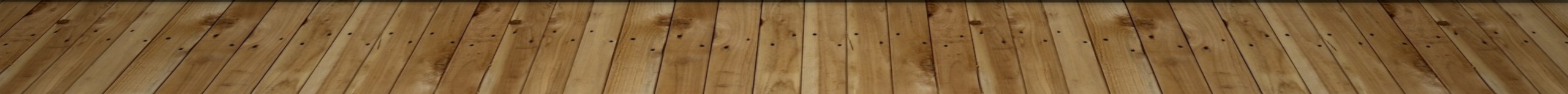 1.พัฒนาความรู้ที่ปฏิบัติงานตามตำแหน่ง
1.ผู้บริหารระดับต้น  12 ราย
2.ผู้บริหารระดับกลาง 19 ราย
2.พัฒนาทักษะด้านด้านคอมพิวเตอร์
3.ความรู้เรื่องกฎหมาย กฎระเบียบ     ที่เกี่ยวข้องกับการทำงาน
ระเบียบสำนักนายกรัฐมนตรีว่าด้วยงานสารบรรณ พ.ศ. 2526 และฉบับที่ 2 พ.ศ. 2548 
พระราชบัญญัติข้อมูลข่าวสารของทางราชการ พ.ศ.2540 
พระราชบัญญัติการจัดซื้อจัดจ้างและการบริหารพัสดุภาครัฐ พ.ศ. 2560, กฎกระทรวงการคลังว่าด้วยการจัดซื้อจัดจ้างและการบริหารพัสดุภาครัฐ พ.ศ. 2560 
กฎหมายและระเบียบเงินประจำตำแหน่ง
กฎหมายทางการแพทย์และสาธารณสุข
พรบ.โรคติดต่อ พ.ศ.2558
อื่นๆ
4.พัฒนาทักษะองค์ความรู้
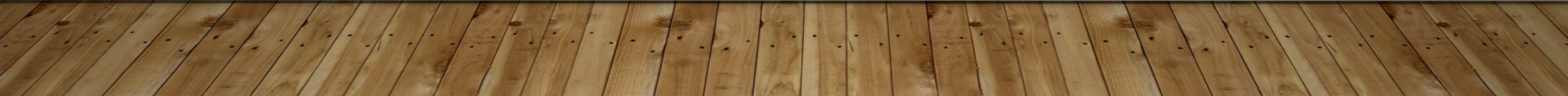 อื่น ๆ
คุณธรรมจริยธรรมในการทำงาน
องค์กรคุณธรรม การบริหารจัดการภาครัฐที่ดี
การพัฒนาด้านจิตใจ
ธรรมมะ ปฏิบัติธรรม
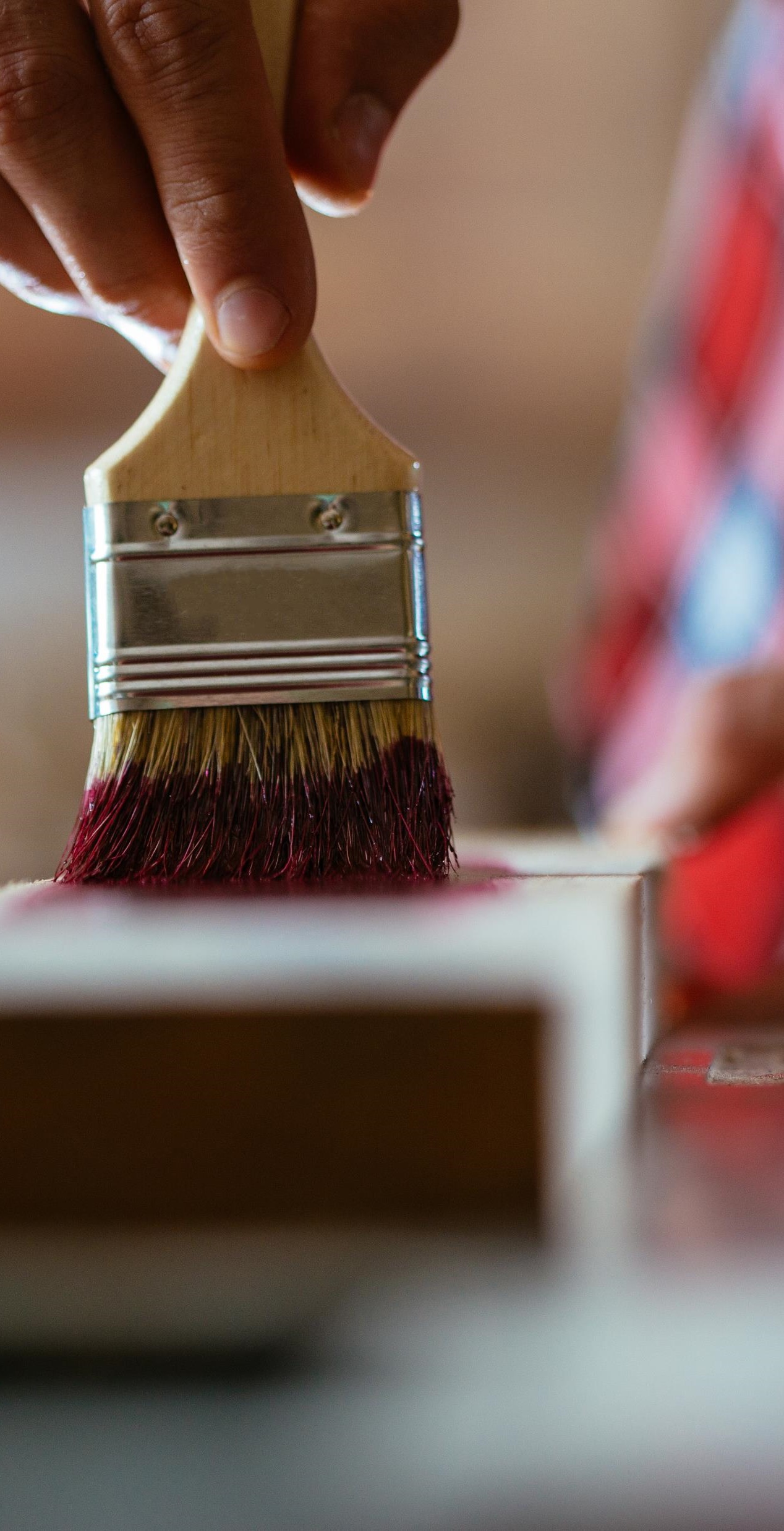 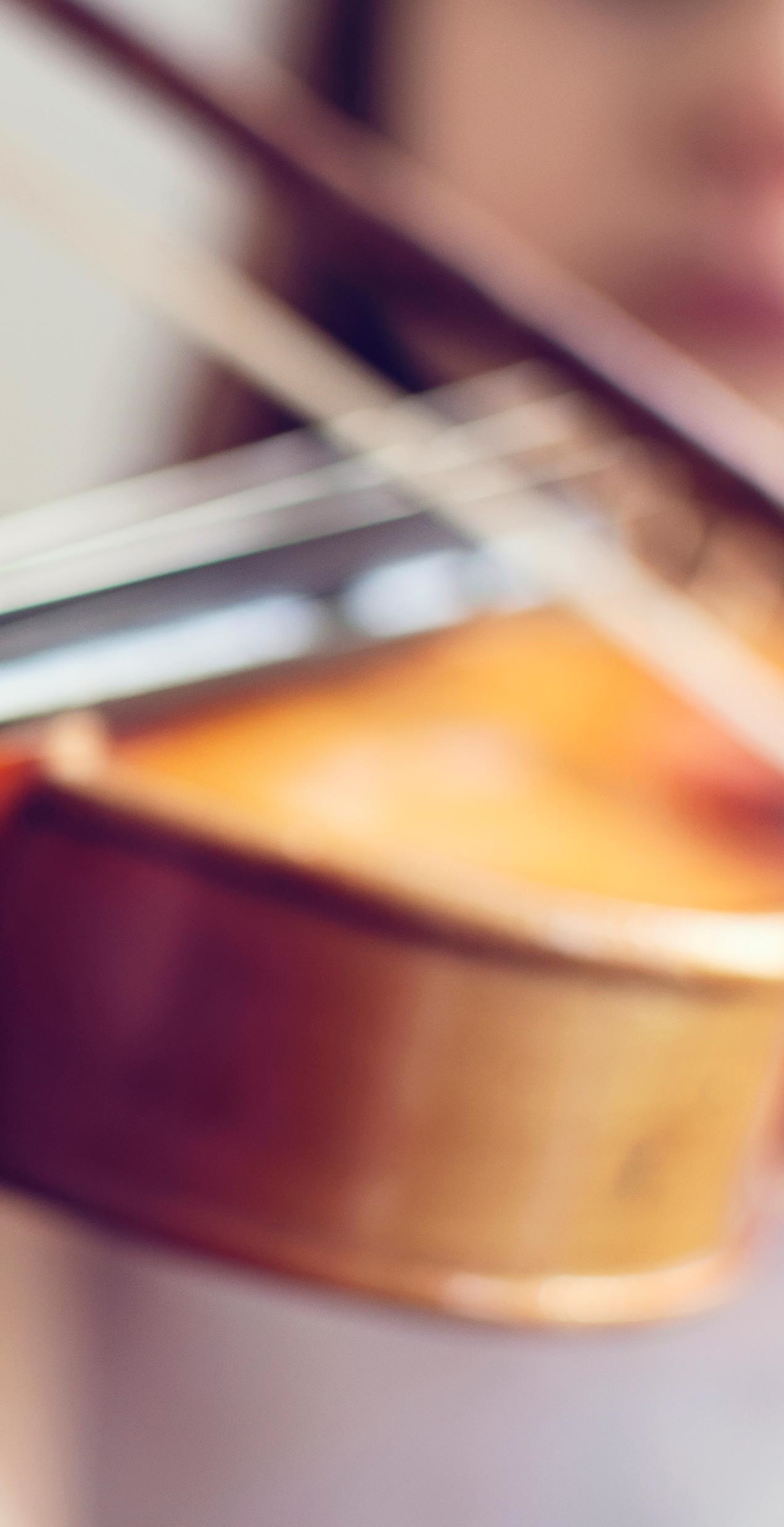 หลักสูตรของเรา
S = Self-Directed Study (ศึกษาด้วยตนเอง), C = Continuing (เข้ารับการศึกษาต่อเนื่อง) ,
E = E-Leaning (เรียนรู้ผ่านช่องทางอิเล็กทรอนิกส์) , OJT = On Job Training (สอนงานในขณะปฏิบัติจริง) A = Assignment (มอบหมายงาน/โครงการ) J = Job Rotation (การหมุนเวียนงาน), W = Workshop , Class, Seminar (ฝึกอบรมสัมมนา)
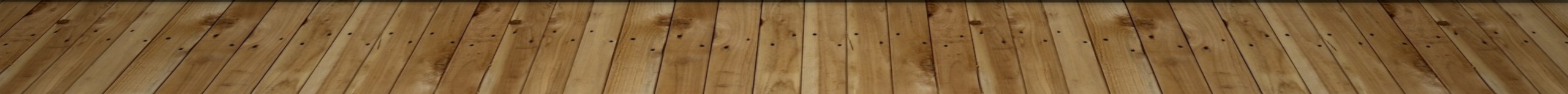 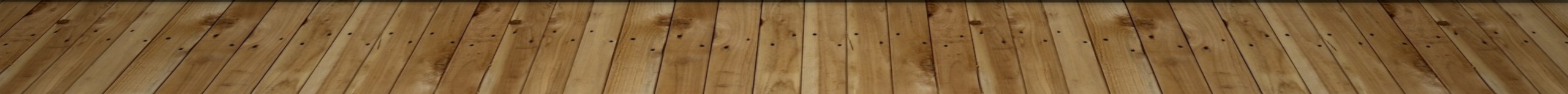 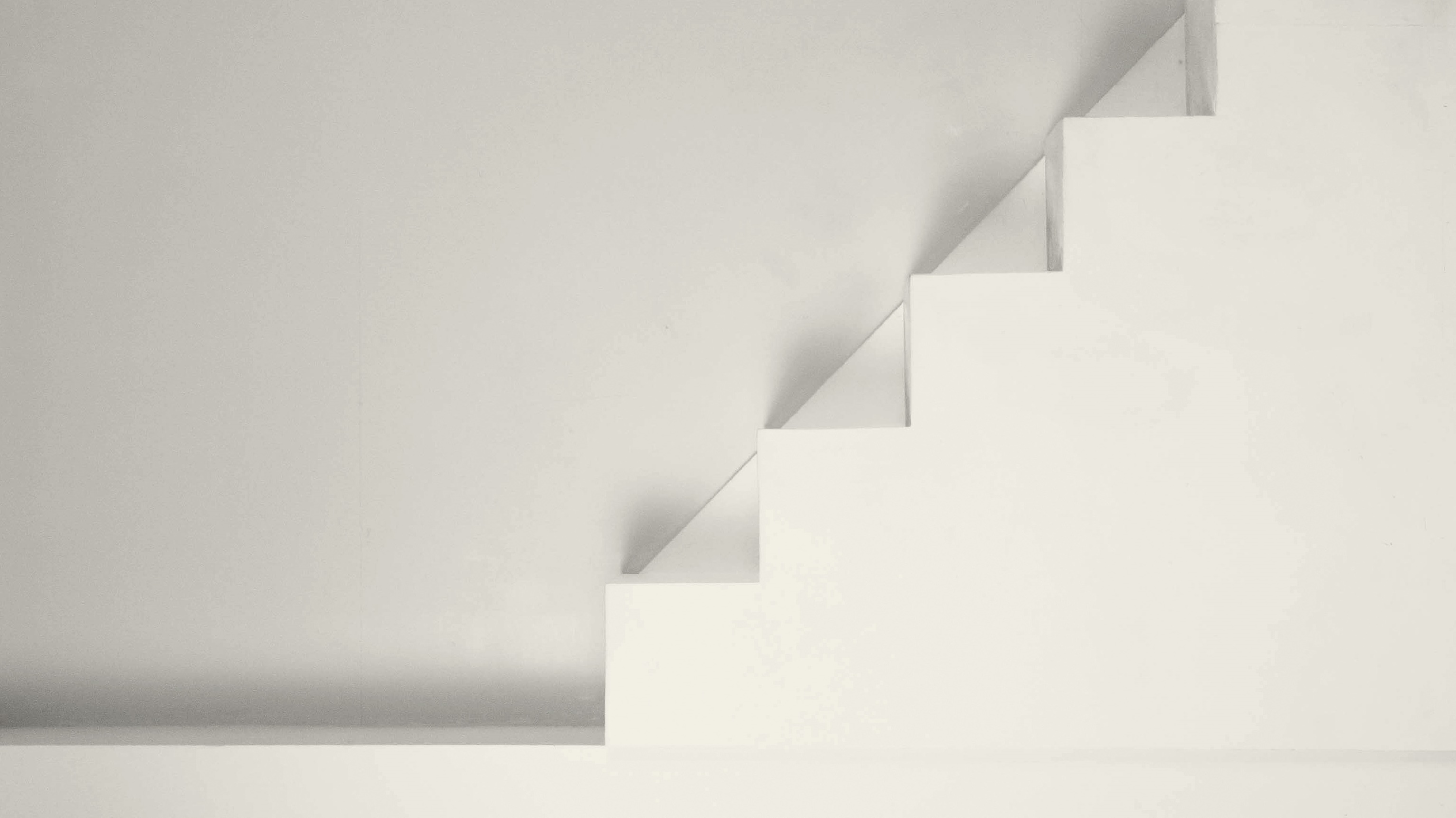 ขอบคุณ!
บริหารทรัพยากรบุคคล สำนักงานสาธารณสุขจังหวัดอุบลราชธานี
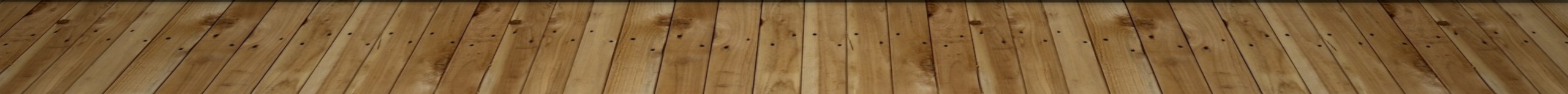